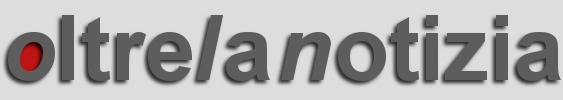 www.pierolaporta.it
Hai gradito l’articolo? Sostieni  OltreLaNotizia; ecco due modi semplici e gratuiti:
Consiglia agli amici di abbonarsi al notiziario OLN:   «registrazione»  
Rilancia su facebook, twitter o altro social network gli articoli e questa comunicazione.